Cyber Operation and Penetration Testing
Linux Introduction
Dr. Cliff Zou
University of Central Florida
Acknowledgement
Most slides come from “Tutorial of Unix/Linux,” by Cédric Notredame
www.tcoffee.org/Courses/Exercises/pavie_07/lectures/8.1.intro_unix.ppt
Access to Linux System – Virtual Machine
On your own machine’s VirtualBox, install Kali Linux
Graphic-based Linux, more comprehensive to experience
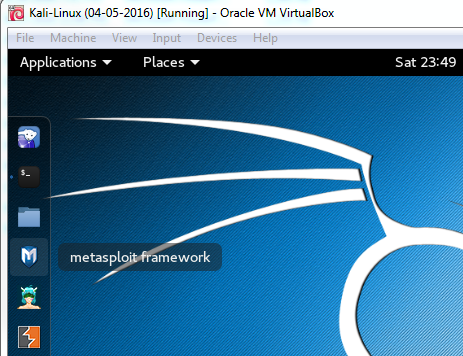 Browser
Command Terminal
Folder
Overview of Unix System
Kernel & Shell 
Unix/Linux is open-source operating system (OS).
Unix system is described as kernel & shell.

Kernel is a main program of Unix system. it controls hardware, CPU, memory, hard disk, network card etc. 

Shell is an interface between user and kernel.  Shell interprets your input as commands and pass them to kernel.
User
input
Shell
Kernel
Unix Overview (cont.)
Multi-user & Multi-process
Many people can use one machine at the same time by remote login

File & Process
Data, directory, process, hard disk, CD etc (almost everything) are expressed as a file. 
Process is an running program identified by a unique id (PID).
Unix Overview (cont.)
Directory Structure
Files are put in a directory. 
All directories are in a hierarchical structure (tree structure).
User can put and remove any directories on the tree.
Some devices (iPad, iPhone) do not have a clear directory file structure.
Top directory is “/”, which is called slash or root. 
Users have the own directory. (home directory)
Unix Overview (cont.)
Important Directories
/bin     This contains files that are essential for correct operation of the system. These are available for use by all users.

/home This is where user home directories are stored.
/home/username/          default user home directory
/home/username/public_html    default user web homepage directory 

/var	 This directory is used to store files which change frequently, and must be available to be written to.

/etc 	 Various system configuration files are stored here.
[Speaker Notes: Inside /bin
arch           cut            gawk      ls             red        tar
ash            date           gettext   mail           rm         tcsh
ash.static     dd             grep      mkdir          rmdir      touch
aumix-minimal  df             gtar      mknod          rpm        true
awk            dmesg          gunzip    mktemp         rvi        umount
basename       dnsdomainname  gzip      more           rview      uname
bash           doexec         hostname  mount          sed        unicode_start
bash2          domainname     igawk     mt             setfont    unicode_stop
bsh            dumpkeys       ipcalc    mv             setserial  unlink
cat            echo           kbd_mode  netstat        sfxload    usleep
chgrp          ed             kill      nice           sh         vi
chmod          egrep          ksh       nisdomainname  sleep      view
chown          env            link      pgawk          sort       ypdomainname
cp             ex             ln        ping           stty       zcat
cpio           false          loadkeys  ps             su         zsh
csh            fgrep          login     pwd            sync       zsh-4.0.4]
Unix Overview (cont.)
Important Directories
/dev	 This contains various devices as files, e.g. hard 	 	disk, CD-ROM drive, etc. 

/sbin	  Binaries which are only expected to be used by 	the super user. 

/tmp     Temporary files.
[Speaker Notes: Inside /sbin
Mkfs, insmod, halt shutdown ifconfig …]
Unix Overview (cont.)
Normal user and Super user
In Unix system, there is one special user for administrator, which can do anything.
This special user is called root or superuser.

Case Sensitivity
Unix is case-sensitive.
MYFILE.doc, Myfile.doc, mYfiLe.Doc are different.

Online Manual
Unix has well-written online manuals.
Linux Command Line
The shell is where Linux/Unix commands are invoked
A command is typed at a shell prompt
A prompt usually ends in a dollar sign ($)
The prompt for root administrator is designated with a pound or hash symbol (#)
Basic Commands
How to run commands
Run a “terminal” application, run command in text line format

[username]$

One command consists of three parts, i.e. command name, options, arguments. 

Example)
[someone~]$ command-name  optionA optionB  argument1  argument2
Basic Commands
How to run commands
Between command name, options and arguments, space is necessary. 

Opitions always start with “-”

“Command   --help”  will show the basic manual for the command

Example:
	cd  ..
	ls  –l  .bashrc
     mv  fileA  fileB
     cp  --help
Command & Filename Completion
The shell can make typing filenames easier
Once an unambiguous prefix has been typed, pressing the TAB key will automatically complete the rest of the filename or command
Especially useful for long file/directory names
Basic Commands
Commands
 ls			show files in current position
 cd			change directory
 cp			copy file or directory
 mv			move file or directory
 rm			remove file or directory
 pwd 		show current position
 mkdir		create directory
 rmdir		remove directory
 less, more, cat	display file contents
 man			display online manual
[Speaker Notes: “ls” stands for list. 
Pwd stands for present working directory]
Basic Commands
Commands
 su			switch user
 passwd 		change password
 useradd		create new user account
 userdel		delete user account
 mount		mount file system
 umount		unmount file system
 df			show disk space usage
 shutdown		reboot or turn off machine
[Speaker Notes: “su” means switch user. When you have several user account on one machine.]
Basic Commands
3. In your home directory, 
	ls  .bashrc
	cp  .bashrc  sample.txt
	more  sample.txt  
	rm  sample.txt

4. check disk space usage
	df
	df -h
1. Type following command in your directory.
	ls
	ls –a   (show hidden file/dir)
	ls –l    (show details for each file/dir)  
   	ls -la   
2. Make a directory
	mkdir linux
	pwd
	cd linux
	pwd
	cd    (change to the default dir)
	pwd
	rmdir linux
[Speaker Notes: “ls” stands for list.]
Specifying Multiple Files
For many commands you can specify a list of several files
For example, to delete several files at once
$ rm old_file1.doc old_file2.txt new_file1.jpg
$ mkdir  dir2 dir3 dir4
Use the “*” wildcard to specify multiple filenames to a program
The shell expands the wildcard, and passes the fill list of files to the program
Relative & Absolute Path
Path means a position in the directory tree.
To express a path, you can use relative path or absolute path. 
In relative path expression, the path is not defined uniquely, depends on your current path.
In absolute path expression, the path is defined uniquely, does not depend on your current path.
Absolute Path
Address from the root
		/home/linux/
		~/download    
			(the “download” dir under current user home dirt)
		/etc/rc0.d/

~ (tilde) is an abbreviation for your home directory
So, for the user johndoe the following are equivalent.
cd /home/johndoe/documents
cd ~/documents/
Relative Path
Relative to your current location
		.    : your current location
		..   : one directory above your current location
		pwd: gives you your current location

Example
ls ./linux : lists the content of the dir linux
ls ../../ 	: lists everything that is two dir higher	

Similar to:
   		Go Left/turn right/go straight…..
Relative & Absolute Path
Ablsoute Path
	cd
	mkdir mydir
	pwd
	cd /Users/invite
	pwd
	cd /Users
	pwd
	cd /
	pwd
	cd /Users/invite
	cd ~/mydir
Relative Path
	pwd
	cd .
	pwd
	cd ..
	pwd
	cd ..
	pwd
	cd
Redirect, Append and Pipe
Redirect and append
Default:   Output of a command is displayed on screen. 
Using “>  filename”, you can redirect the output from screen to a file ‘filename’. 
Using “>>” you can append the output to the bottom of the file.


Pipe
Some commands require input from a file or other commands.
Using “|”, you can use output from the first command as input to the second command.
It can be used multiple times  (pipeline)
Redirect, Append and Pipe
Commands
head		show first several lines and omit other lines.

tail		show last several lines and omit other lines.
more               show a page of a file, pause for any key type to show 
			the next page

grep XXX File show lines matching pattern XXX in File
Post-processing: Basic usage of Grep
Command-line text-search program in Linux
Some useful usage:
Grep ‘word’ filename    # find lines with ‘word’
Grep –v ‘word’ filename # find lines without ‘word’
Grep ‘^word’ filename   # find lines beginning with ‘word’
Grep ‘word’ filename > file2  # output lines with ‘word’ to file2
ls -l | grep rwxrwxrwx   # list files that have ‘rwxrwxrwx’ feature
grep  '^[0-4]‘ filename # find lines beginning with any of the numbers from 0-4
Grep –c ‘word’ filename    # find lines with ‘word’ and print out the number of these lines
Grep –i ‘word’ filename  # find lines with ‘word’ regardless of case

Many tutorials on grep online
24
Redirect, Append and Pipe
In home directory, type
	ls -1 > sample.txt
	more sample.txt
Use redirect.
	head -3 sample.txt
	head -3 sample.txt > redirect.txt
Use append. 
	tail -3 sample.txt
	tail -3 sample.txt >> redirect.txt
	more redirect.txt
Use pipe.
more redirect.txt
grep Desk redirect.txt
grep –n Desk redirect.txt
man grep
tail redirect.txt | grep Desk
rm sample.txt
rm redirect.txt
Sorting
Commands
sort		Sorts using the first field of each line.

-n		Sorts considering the numeric value of the strings
-k3		Sorts using the third field of each line
-rnk3		Sorts in reverse order, using the numeric value of 		the third field
Redirect, Append and Pipe
Identify the largest file in a directory:
	
			ls –la /bin/ | sort –nk5 | tail -1
Permission
All of files and directories have owner and permission. 
There are three types of permission, readable, writeable and executable.
Permissions are given to three kinds of group. owner, group member and others.

Example:
   ls -l .bashrc 
	-rw-r--r--    1 cnotred    cnotred         191 Jan  4 13:11 .bashrc

r:readable,  
w:writable,  
x: executable
Permission
Command
chmod		change file mode, add or remove 				permission 
chown		change owner of the file

Example)
       chmod a+w filename
			add writable permission to all users
       chmod o-x  filename
			remove executable permission from others
	  chmod a+x
			Gives permission to the usser to execute a file

u: user (owner), 	g: group,	   o: others 	a: all
Permission
Check permission
	ls –l .bashrc
	cp .bashrc sample.txt
	ls –l sample.txt

Remove readable permission from all. 
	chmod a-r sample.txt
	ls –l sample.txt
	more sample.txt

Add readable & writable permissions to file owner.
	chmod u+rw sample.txt
	ls –l sample.txt
	more sample.txt
	rm sample.txt
Process Management
Process is a unit of running program.

Each process has some information, like process ID, owner, priority, etc.
Output of “top” command  (press ‘q’ to quit)
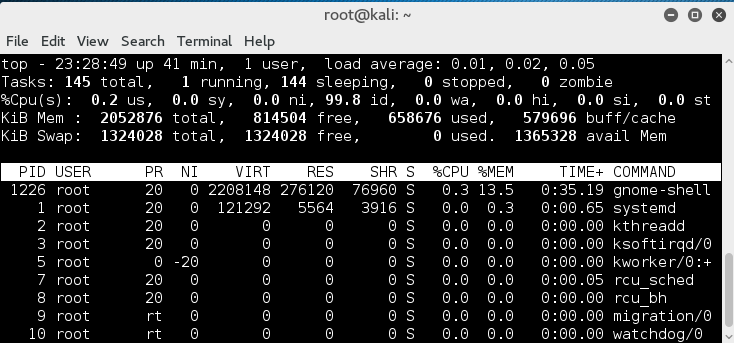 Process Management
Commands 
kill 		Stop a program. The program is 				specified by process ID. 
killall		Stop a program. The program  is 				specified by command name. 
ps		Show process status	
top 		Show system usage statistics
[Speaker Notes: These are commands related with process management. Kill is used to stop your program.]
Process Management
Check your own process.
	ps    
	ps  –u

Check process of all users.
	top (To quit top, press “q”)
	ps  –e
	ps  –ef

Find your process.
	ps  –ef   |   grep   username
[Speaker Notes: These are commands related with process management. Kill is used to stop your program.]
Install Software
Typical software installation procedure as following. 
Download source code. Usually, it’s archived with tar command and compressed with gzip command.
configure command creates Makefile automatically which is used to compile the source. 
Program compilation is written in Makefile. 

In Kali/Redhat Linux, there is  an easy way to install software that are in the application store of authorized distributor:
     apt-get install applicationName
For more info, see: http://www.tecmint.com/useful-basic-commands-of-apt-get-and-apt-cache-for-package-management/
Install Software
Commands
 gzip		compress a file		
 gunzip		uncompress a file
 tar			archive or expand files 
 configure		create Makefile
 make		compile & install software
[Speaker Notes: tar stands for “tape archive”. 
“gzip” stands for zip is compression algorithm. G stands for that this software is made by GNU project. I don’t explain What GNU is here, but you might have heard about “open source project”. GNU is an open source project to create totally free UNIX.]
Install Software
Example:
		
              gunzip software.tar.gz
		tar –xvf  software.tar
		cd software
		./install OR make all OR …
Text Editor
pico
Programs & configuration files are text file.
There are two popular text editors, vi and Emacs.
Although they are very powerful and useful, it is also true that they are complicated for beginners and difficult to learn.   
pico is an easy and simple alternative.
[Speaker Notes: Since our objective is to run parallel program on PC cluster. 
“pico” stands for Pine Composer. Pine is a mail software. Pico comes out from pine edit mail part.]
Text Editor
Create the file Hello
	pico  hello.pl

Write hello.pl as follows.

	#!/usr/bin/perl
	print “Hello World\n”;
	

Make il executable
	chmod u+x hello.pl

Run it!
	./hello.pl
Foreground and Background
Running job has two modes, “foreground” and “background”

If program is running as “background”,
    	the program keeps running even after your session was closed

If program is running as “foreground”, 
	Ctrl-C	stop program
	Ctrl-Z	let program background
Foreground and Background
To run programs in background mode, use “&”
      [nomura@ssc-1]$ command &


To get background job back into foreground mode, use “fg” command.
	[nomura@ssc-1]$ fg